Images of TCA cycle
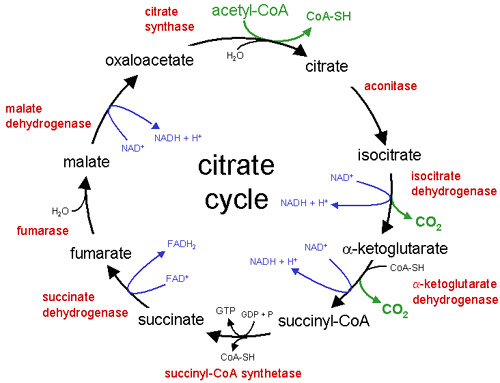